个人简历
姓名：xiazaii
家乡：地球之上
居住地：地球之外
联系电话:123456789123
邮箱:XXXXXXXXXX@qq.com
别站在你的角度看我，我怕你会看不懂。
请输入文字
啦啦啦啦
地球
某某大学 某某专业 学位
11122233344
111111@111.com
别站在你的角度看我，我怕你会看不懂。
请输入文字
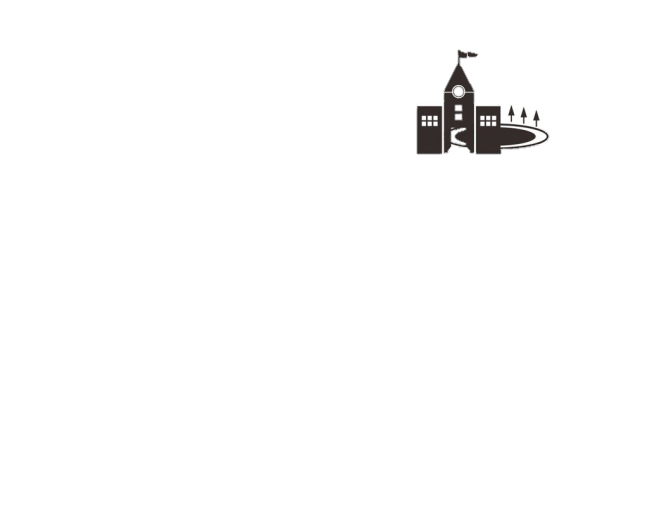 小学
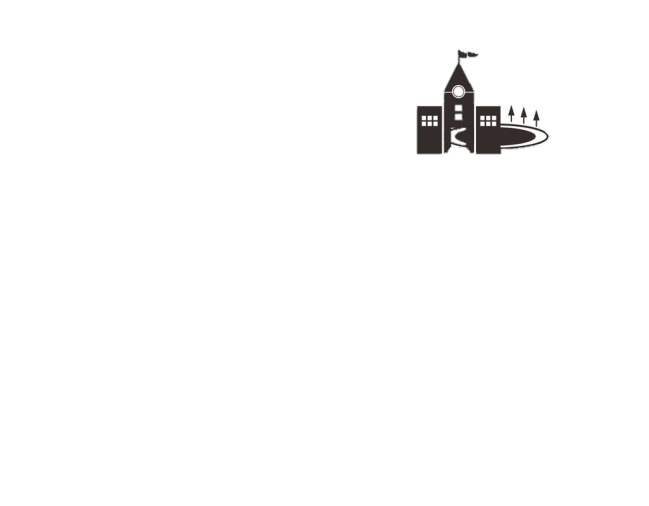 初中
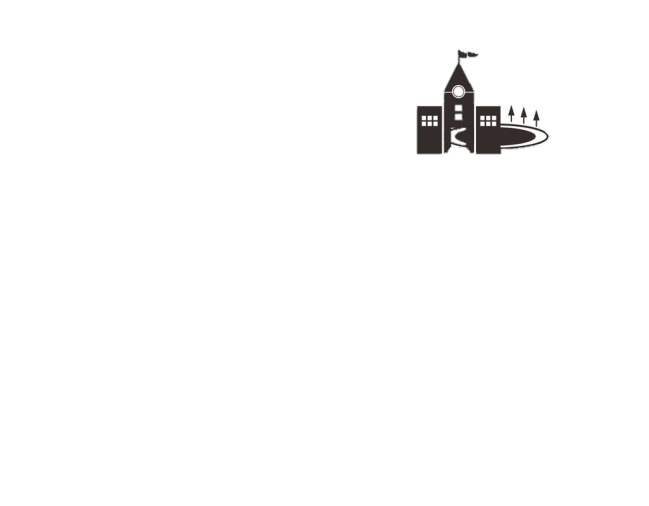 高中
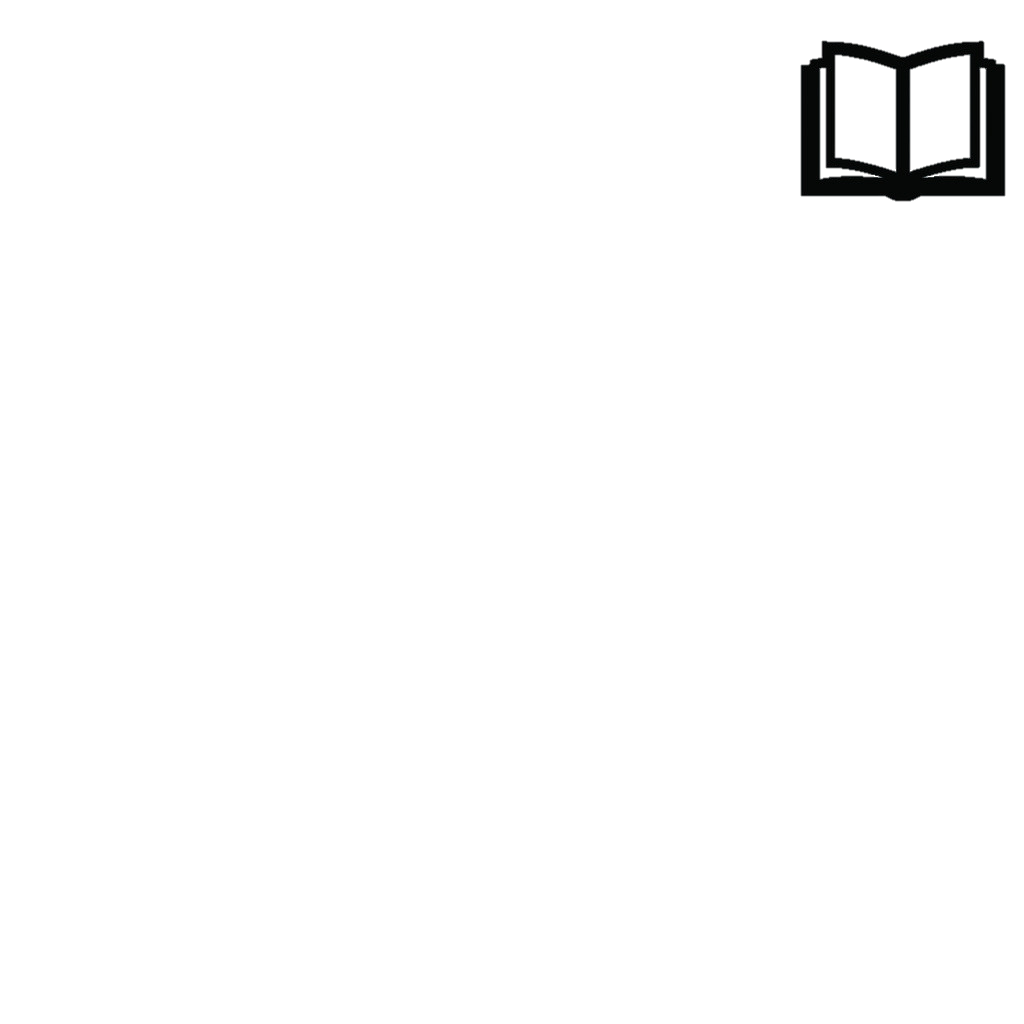 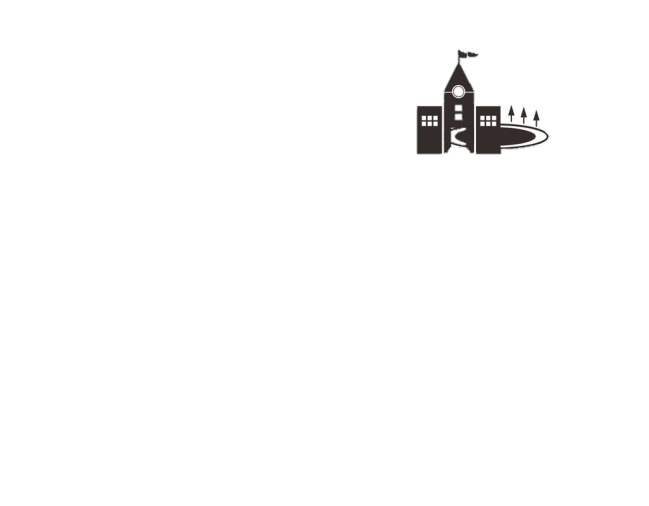 大学
别站在你的角度看我，我怕你会看不懂。
请输入文字
请输入文字
请输入文字
请输入文字
请输入文字
别站在你的角度看我，我怕你会看不懂。
请输入文字
请输入您需要的文字请输入您需要的文字请输入您需要的文字请输入您需要的文字请输入您需要的文字请输入您需要的文字
请输入您需要的文字请输入您需要的文字请输入您需要的文字请输入您需要的文字请输入您需要的文字请输入您需要的文字
请输入您需要的文字请输入您需要的文字请输入您需要的文字请输入您需要的文字请输入您需要的文字请输入您需要的文字
别站在你的角度看我，我怕你会看不懂。
请输入文字
请输入文字
请输入文字
请输入文字
别站在你的角度看我，我怕你会看不懂。
请输入文字
1
2
3
请输入文字请输入文字请输入文字请输入文字请输入文字请输入文字
请输入文字请输入文字请输入文字请输入文字请输入文字请输入文字
请输入文字请输入文字请输入文字请输入文字请输入文字请输入文字
别站在你的角度看我，我怕你会看不懂。
请输入文字
请输入文字
请输入文字
请输入文字
请输入文字
请输入文字
请输入文字
请输入文字
请输入文字
请输入文字
请输入文字
别站在你的角度看我，我怕你会看不懂。
请输入文字
请输入文字请输入文字请输入文字请输入文字请输入文字
请输入文字请输入文字请输入文字请输入文字请输入文字
请输入文字请输入文字请输入文字请输入文字请输入文字
别站在你的角度看我，我怕你会看不懂。
请输入文字
请输入文字请输入文字请输入文字请输入文字请输入文字请输入文字请输入文字
请输入文字请输入文字请输入文字请输入文字请输入文字请输入文字请输入文字
别站在你的角度看我，我怕你会看不懂。
THANK YOU
By   xiazaii
别站在你的角度看我，我怕你会看不懂。